Maths Rich Task  Number Reverse
Number Reverse: Instructions
The number 726 can be formed by adding a 3-digit number with its reversal: 

462 + 264 = 726

Can you find the two other ways to do this?
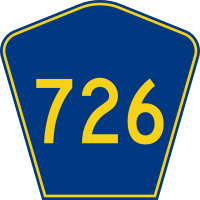 Number Reverse Checker…
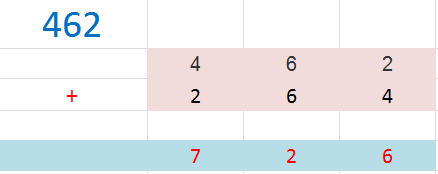